Different designs for the newgeometry with shielding in the electron and pion generator
The MOLLER Project
Measurement Of a Lepton Lepton Electroweak Reaction

Dr. Wouter Deconinck
Elham Gorgannejad
February, 2021
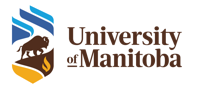 Downstream shielding
Shielding
Inner radial shielding
Lucite at 0 degree
Lucite
Lucite at 22.5 degree
Lucite at 45 degree
16 cm
Upstream  height
26 cm
2
The origin location of all the secondaries anywhere for 5,000,000 events 
(Lucite at 0 degree, 16 cm Upstream Lead )
Electron
Pion
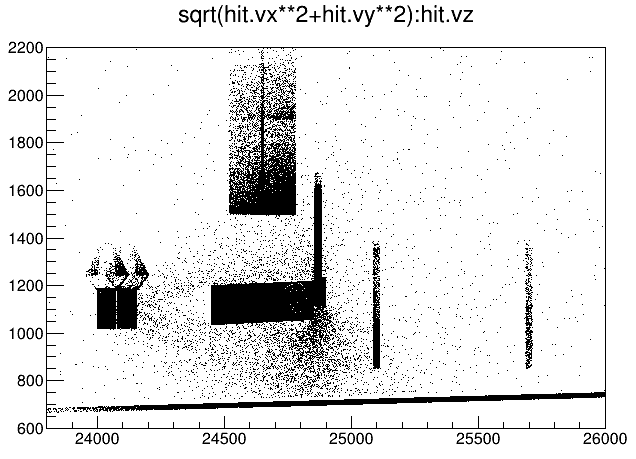 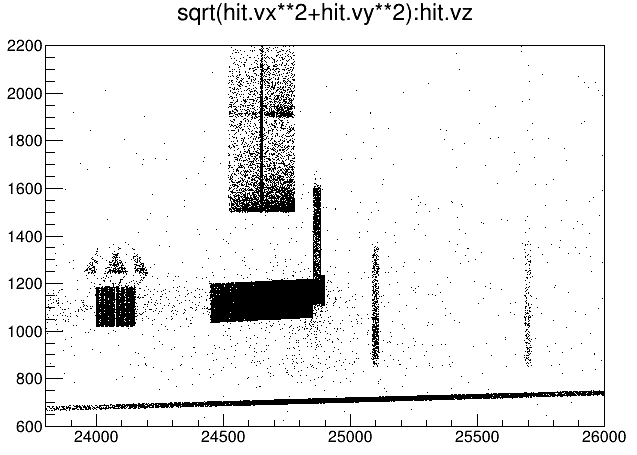 hit.trid==1        12
hit.trid==2         10
hit.trid==1        6823
T->Draw("sqrt(hit.vx**2+hit.vy**2):hit.vz>>h1(125,23800,26000,100,600,2200)")
3
The origin location of all the secondaries anywhere for 5,000,000 events 
(Lucite at 22.5 degree, 16 cm Upstream Lead )
Electron
Pion
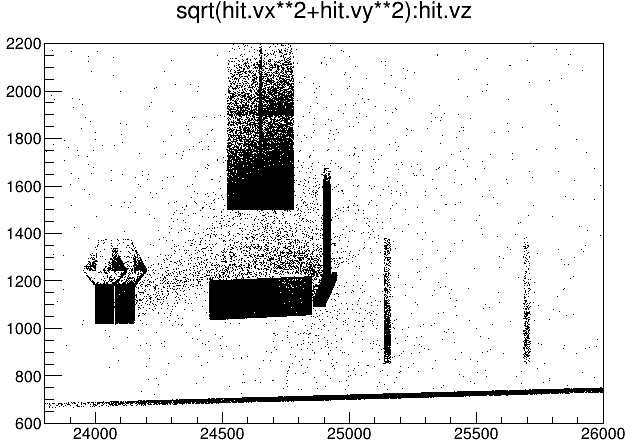 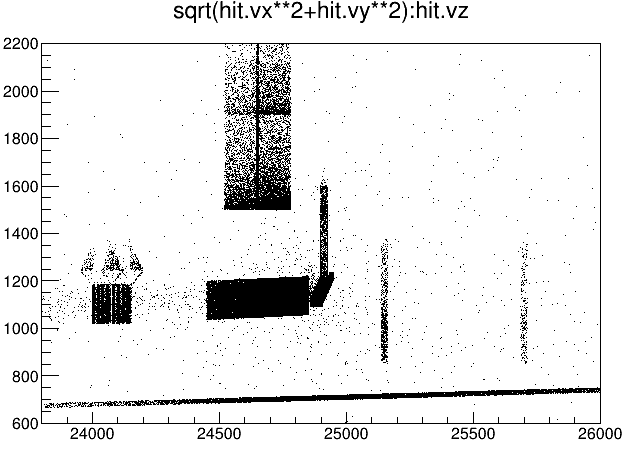 hit.trid==1        6
hit.trid==2         4
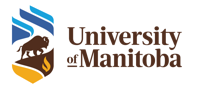 hit.trid==1        6930
T->Draw("sqrt(hit.vx**2+hit.vy**2):hit.vz>>h1(125,23800,26000,100,600,2200)")
The origin location of all the secondaries anywhere for 5,000,000 events 
(Lucite at 45 degree, 16 cm Upstream Lead )
Pion
Electron
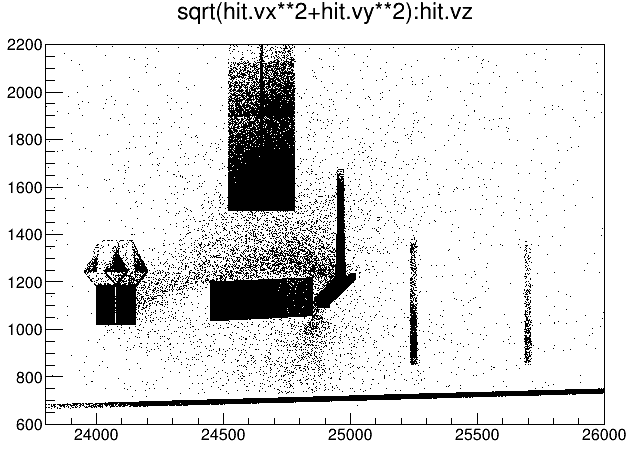 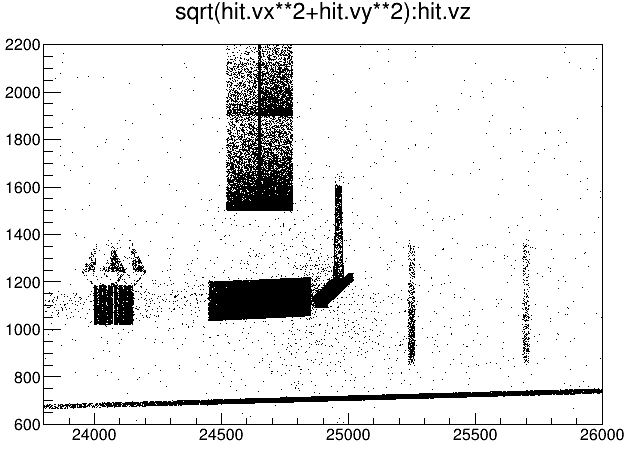 hit.trid==1        15
hit.trid==2         13
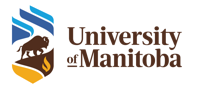 hit.trid==1        6753
T->Draw("sqrt(hit.vx**2+hit.vy**2):hit.vz>>h1(125,23800,26000,100,600,2200)")
The origin location of all the secondaries anywhere for 5,000,000 events 
(Lucite at 0 degree, 26 cm Upstream Lead )
Electron
Pion
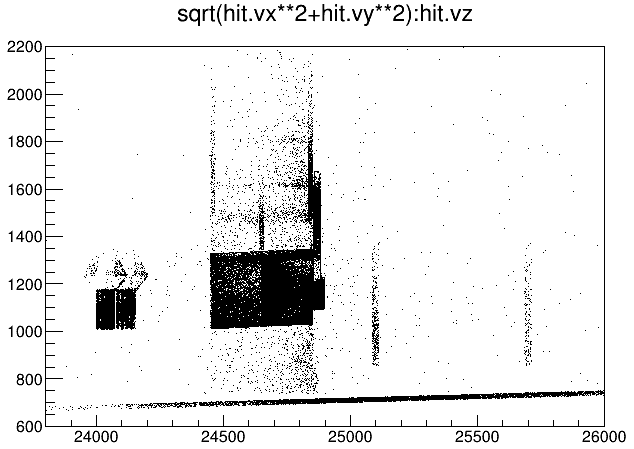 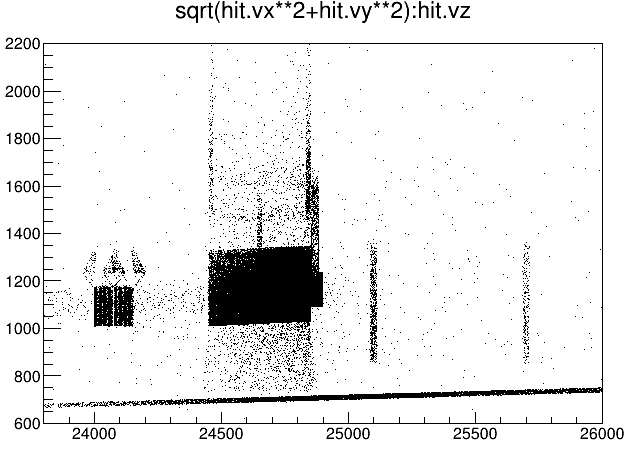 hit.trid==1        150426
hit.trid==1        48
hit.trid==2         0
T->Draw("sqrt(hit.vx**2+hit.vy**2):hit.vz>>h1(100,23800,26000,100,600,2200)")
6
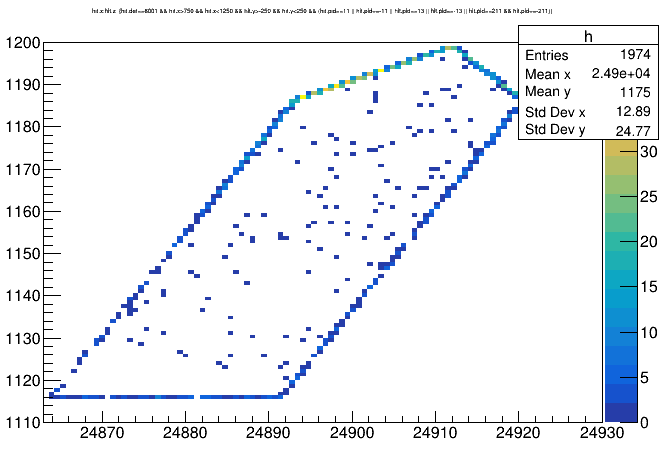 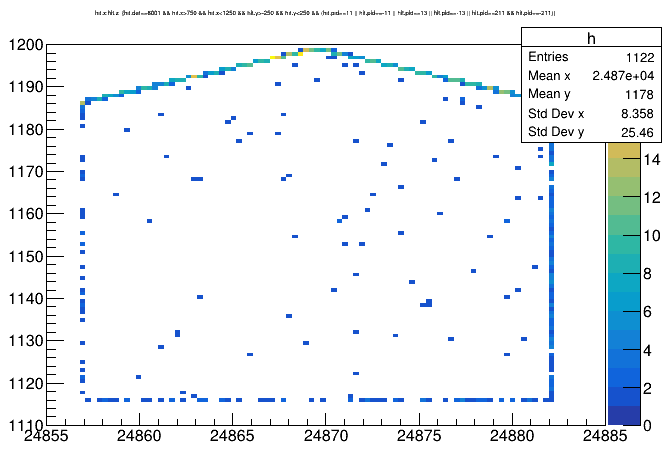 Lucite at 22.5 degree, 16 cm Upstream Lead
Lucite at 0 degree, 16 cm Upstream Lead
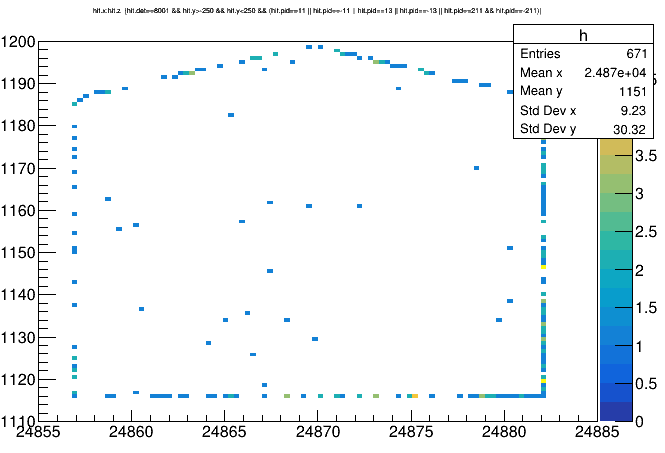 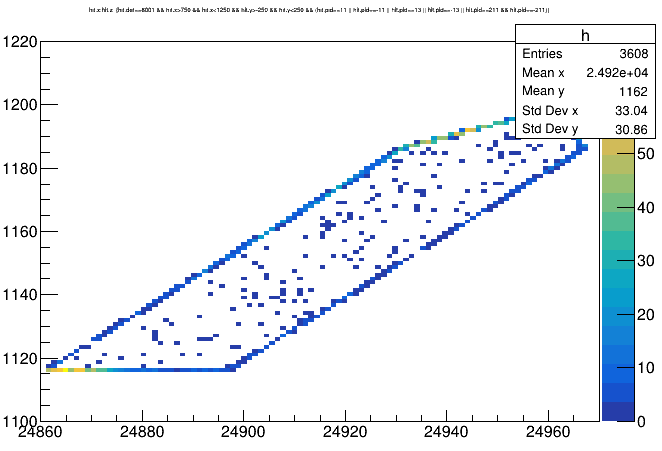 Lucite at 22.5 degree, 16 cm Upstream Lead
Lucite at 0 degree, 26 cm Upstream Lead
7
Comparison of rates at the Lucite for 5,000,000 events
T->Draw("1","(rate/5.95e13)*(hit.det==8001 && hit.p<2*MeV && (hit.pid==11 || hit.pid==-11 || hit.pid==211 || hit.pid==-211 || hit.pid==13 || hit.pid==-13))")
T->Draw("1","(rate/5.95e13)*(hit.det==8000)")
8
Comparison of rates at the Lucite for 5,000,000 events
T->Draw("1","(rate/5.95e13)*(hit.det==8001 && hit.p>2*MeV && (hit.pid==11 || hit.pid==-11 || hit.pid==211 || hit.pid==-211 || hit.pid==13 || hit.pid==-13))")
T->Draw("1","(rate/5.95e13)*(hit.det==8000)")
9
Thank you
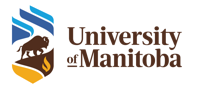